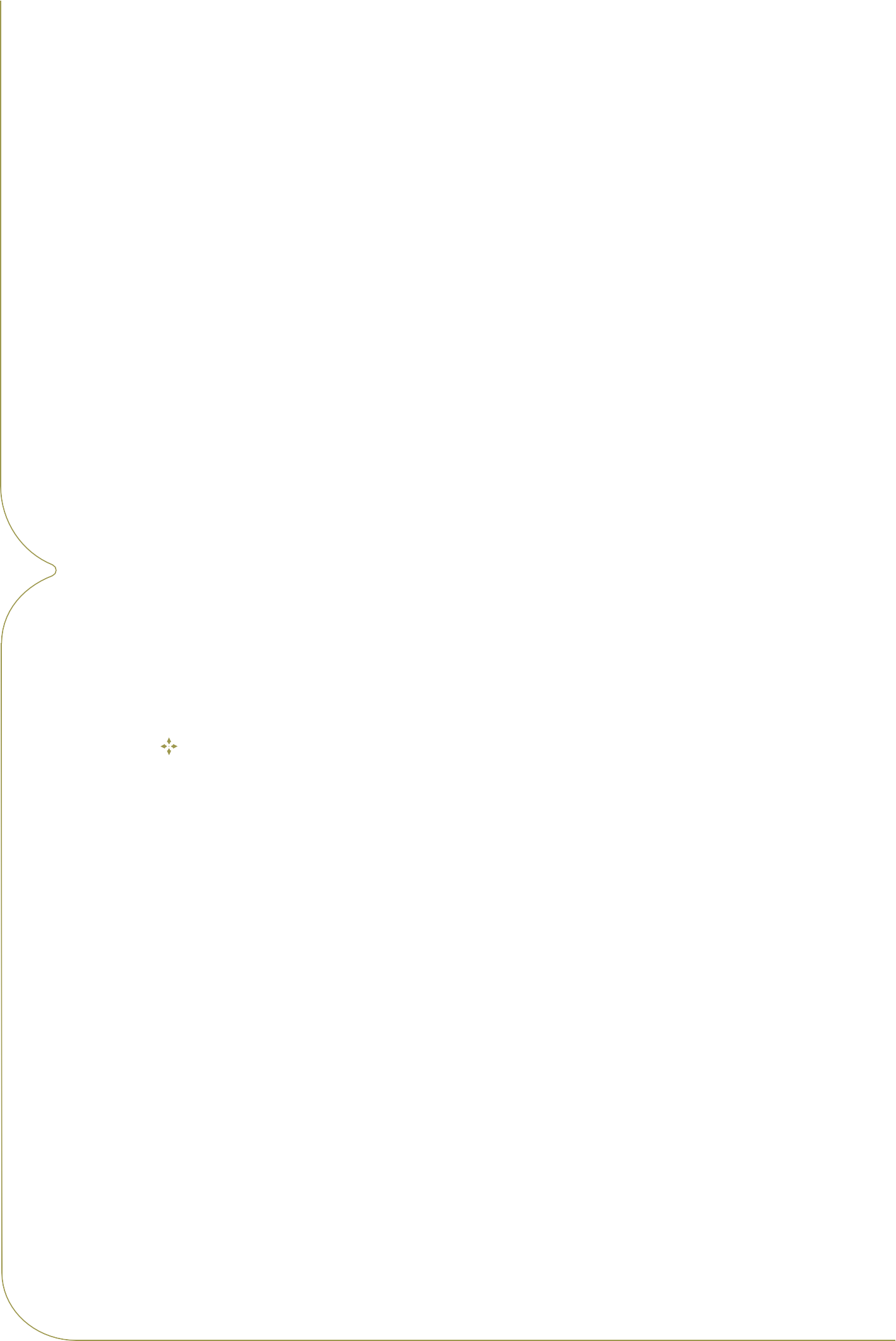 Relatório
de Fundos
SulAmérica Excellence
SulAmérica Excellence FI RF CP
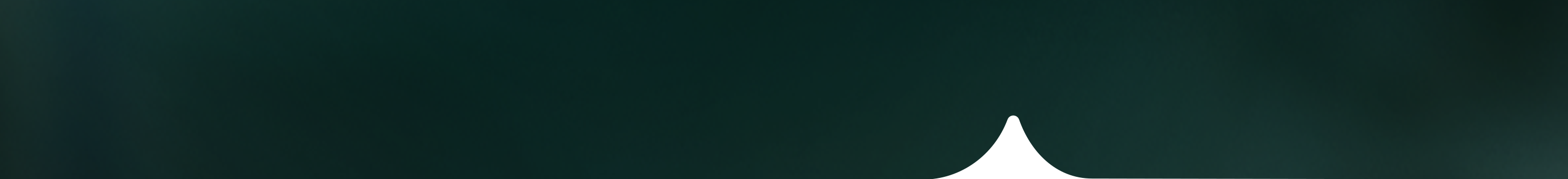 Avaliação SulAmérica Excellence
SulAmérica Excellence FI RF CP
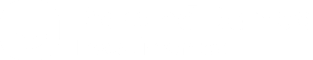 Resumo e Opinião do Analista
Até 20% do patrimônio pode ser alocado em cotas de fundos de investimento classificados como renda fixa, ampliando a diversificação e potencial de retorno. Vale frisar que as cotas de fundos de investimento em direitos creditórios (FIDC) são limitadas a 10% do patrimônio líquido, oferecendo uma exposição adicional a créditos privados com potencial de retorno atrativo. 

 Por fim, também podem ser feitas operações no mercado de derivativos, utilizadas exclusivamente para fins de hedge, visando proteger a carteira contra oscilações de mercado.
O principal objetivo do fundo SulAmérica Excellence FI RF CP é, a partir do investimento em uma carteira diversificada de ativos de renda fixa, proporcionar aos seus cotistas uma rentabilidade consistente e superior ao CDI no médio/longo prazo. Essa estratégia de investimento é cuidadosamente elaborada para equilibrar segurança e retorno, aproveitando oportunidades atrativas. Assim, em suma, o Fundo se apresenta como uma opção robusta e estratégica para investidores com perfil de risco mais controlado e diversificado, sendo gerido pela SulAmérica Investimentos, que é uma das mais respeitadas gestoras do mercado brasileiro, conhecida por sua expertise e rigoroso controle de risco.  
Para atingir os objetivos acima estabelecidos, de acordo com seu regulamento, o fundo aplicará seus recursos através de manutenção de, no mínimo, 80% em ativos financeiros relacionados diretamente ou sintetizados via derivativos em renda fixa, tendo sua carteira exposição em:
Títulos públicos federais, garantindo segurança e liquidez e servindo como uma base sólida para a carteira.
Operações compromissadas lastreadas nos títulos públicos federais supracitados, oferecendo uma alternativa segura e eficiente para a gestão de caixa.
Ativos financeiros de renda fixa cujo emissor esteja classificado na categoria de “baixo risco de crédito” ou equivalente, com certificação por agência classificadora de risco, proporcionando equilíbrio entre segurança e rentabilidade.
Em suma, a estratégia do SulAmérica Excellence FI RF CP é desenhada para minimizar riscos e maximizar retornos. A diversificação dos ativos e o uso de derivativos para hedge são fundamentais para proteger o patrimônio dos cotistas contra volatilidades de mercado.
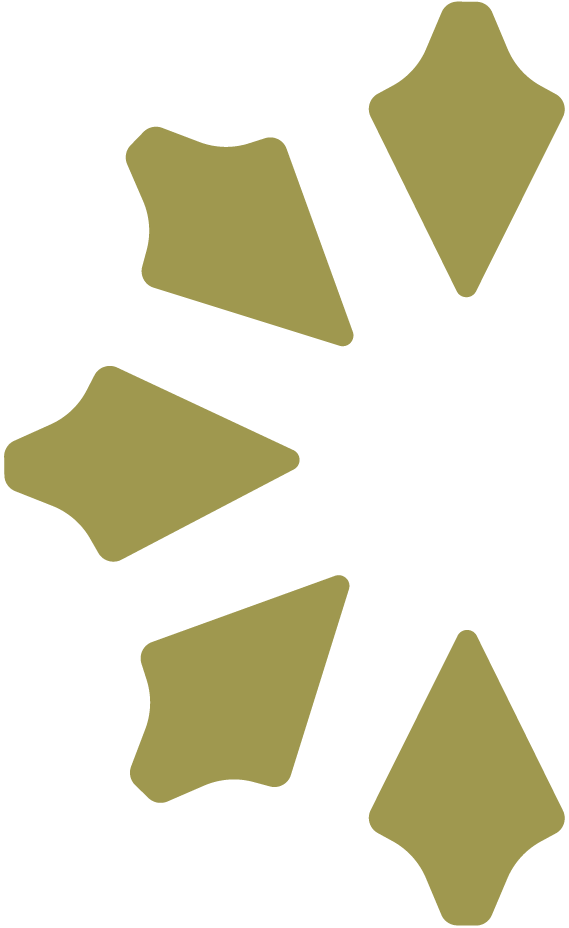 O Fundo é uma excelente opção para investidores que buscam alternativa de investimento em renda fixa com potencial de superar o CDI, sem abrir mão da segurança e da gestão eficiente de riscos por meio da ótima seleção de emissores.
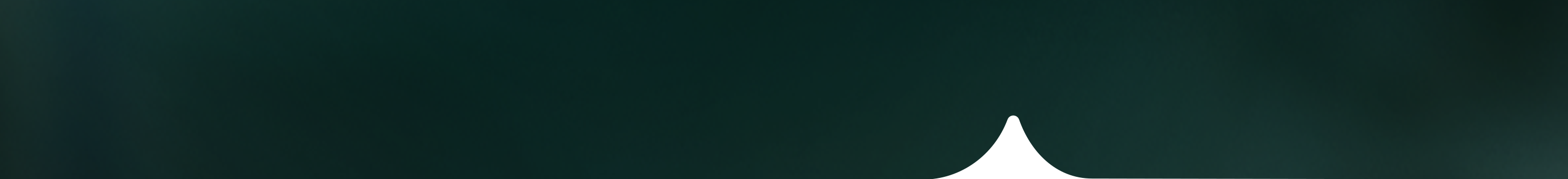 Avaliação SulAmérica Excellence
SulAmérica Excellence FI RF CP
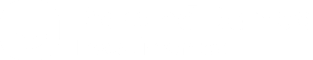 Gestão
A SulAmérica Investimentos é uma das principais gestoras de investimentos independentes do Brasil, com uma trajetória sólida e respeitada no mercado financeiro. Fundada em 1996, a empresa surgiu a partir da aquisição da Brasilpar Administração de Recursos pelo Banco SulAmérica, consolidando-se como uma referência em gestão de recursos no país.

Com aproximadamente R$ 81,6 bilhões sob gestão e administração, a SulAmérica Investimentos está em seu 15º consecutivo classificada pela Standard & Poor’s com rating “AMP-1 (Muito forte), atendendo a uma ampla gama de clientes, incluindo investidores institucionais, corporativos, distribuidores externos e investidores internacionais. A empresa se destaca pela sua abordagem personalizada na gestão de recursos, buscando entender as necessidades específicas de cada cliente e oferecendo soluções sob medida. 

A equipe de gestão dos fundos de renda fixa é capitaneada pelo superintendente Getúlio Ost, bacharel em Economia e pós-graduado pela PUC-RS. Com 14 anos de experiência no mercado, passou por diversas instituições, como Sicredi, Eleven e Porto Seguro antes de se juntar à SulAmérica Investimentos em 2020. Destacamos também Leandro Trielli, gestor de renda fixa formado em engenharia elétrica pela UFSC e com mestrado em economia pelo Insper. Leandro tem passagens pelo Unibanco, Itaú Unibanco Asset Management, Banco Pan, Santander Asset Management como analista e gestor de crédito. No Santander, atuou como estruturador de Dívidas para Aquisições e, na Schroders, como gestor de fundos.
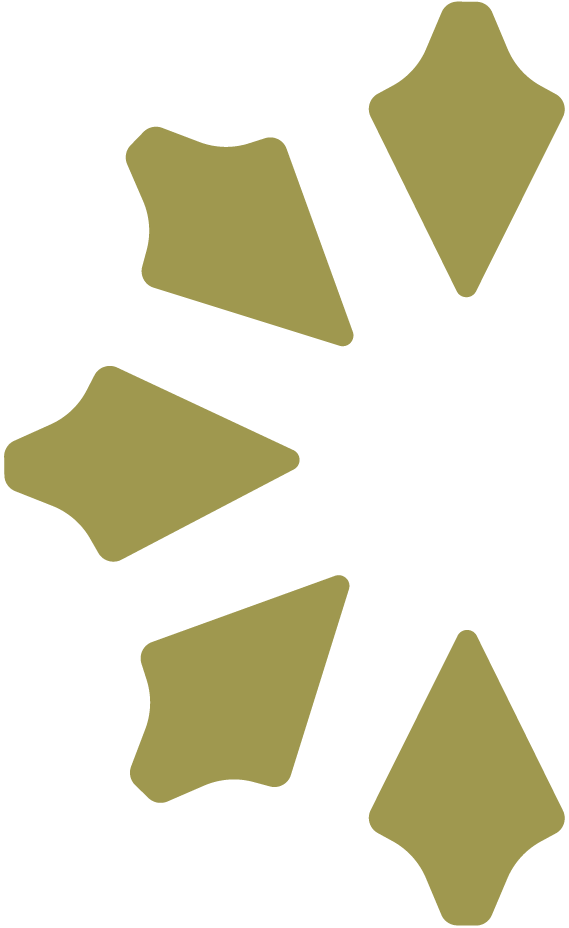 A gestora adota práticas robustas de governança e compliance, garantindo segurança e transparência para as operações. Nos últimos anos, a SulAmérica se consolidou entre as gestoras que mais captaram na cena local, com crescimento acima da média da indústria.
Ainda com relação à equipe, destaque também para Daniela Gamboa, que atua há mais de 20 anos no mercado financeiro, sempre com foco em análise e gestão de ativos de crédito privado. Graduada em Administração de Empresas pela FEA-USP, possui certificação CGA (Certificação de Gestores ANBIMA) e foi aprovada no nível I do CFA (Chartered Financial Analyst). Antes de ingressar na SulAmérica Investimentos foi responsável pela gestão de fundos de crédito líquidos na Kinea Investimentos, tendo também atuado em instituições como BNP Paribas, Itaú BBA e BankBoston.

Em suma, além de contar com um time totalmente qualificado, a gestora tem se adaptado às mudanças do mercado e às necessidades de seus clientes, mantendo-se relevante e competitiva. A empresa é conhecida por seu rigoroso controle de risco, consistência e transparência, sempre buscando a excelência na administração de recursos.
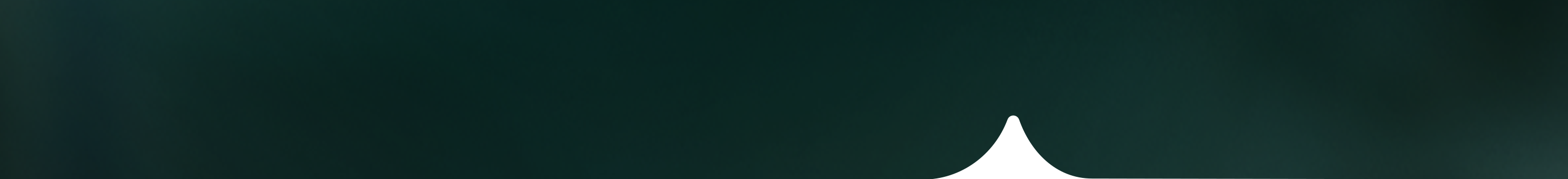 Avaliação SulAmérica Excellence
SulAmérica Excellence FI RF CP
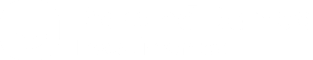 Conhecendo o Fundo
O principal objetivo do fundo SulAmérica Excellence FI RF CP é proporcionar aos seus cotistas uma rentabilidade consistente e superior ao CDI. Para alcançar esse objetivo, o fundo investe, como vimos anteriormente, em uma carteira diversificada de ativos de renda fixa. A estratégia de investimento é cuidadosamente elaborada para equilibrar segurança e retorno, aproveitando oportunidades neste mercado. 

Em suma, a carteira do Fundo é composta por títulos públicos federais, operações compromissadas lastreadas em títulos públicos, ativos financeiros de renda fixa emitidos por instituições classificadas como de baixo risco de crédito, cotas de fundos de investimento, cotas de fundos de investimento em direitos creditórios (FIDC) e derivativos utilizados exclusivamente para fins de hedge.
Além do atrativo da baixa taxa de administração, é interessante destacar que o Fundo possui liquidez diária, com resgate em D+0, sendo assim uma excelente opção de “fundo caixa” e uma alternativa mais rentável em comparação com outras reservas mais tradicionais como a poupança.

A diversificação da carteira é um dos pontos fortes do SulAmérica Excellence FI RF CP. A composição atual da carteira é a seguinte: 49,54% em Letras Financeiras, 26,23% em Caixa, 17,70% em Debêntures, 2,19% em Títulos Públicos, 2,07% em FIDCs, 0,67% em CDBs, 0,90% em DPGEs e, por fim, 0,70% em Notas Promissórias. Essa composição permite ao fundo equilibrar segurança e rentabilidade, aproveitando diferentes oportunidades no mercado de renda fixa.

Em suma, o desempenho do SulAmérica Excellence FI RF CP tem sido consistente ao longo dos anos em praticamente todos os recortes temporais, além da baixa volatilidade que indica um perfil de risco super controlado como poderemos ver nos gráficos a seguir. Com exceção do período da pandemia de Covid-19, o fundo manteve-se com volatilidade abaixo de 0,5% em praticamente todo o período restante. Os ótimos números demonstram a capacidade do fundo de gerar retornos atrativos para seus cotistas, mesmo em cenários de mercado mais desafiadores.
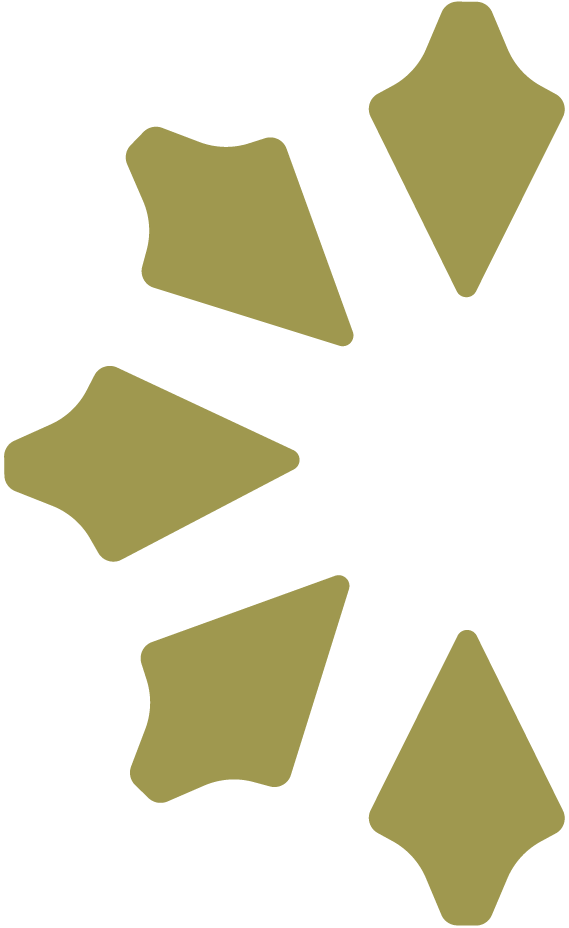 O Fundo conta com taxa de administração bastante competitiva (0,30%) ao ano, o que assegura rentabilidade comparável ao CDI mesmo após dedução dos custos, despesas e remuneração do fundo.
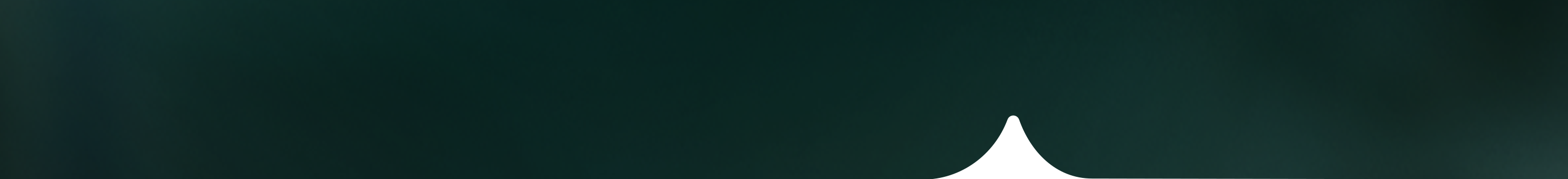 Avaliação SulAmérica Excellence
SulAmérica Excellence FI RF CP
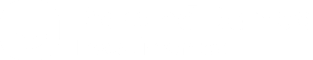 Rentabilidade desde o início. Fonte: Quantum. Elaborado por Hub do Investidor.
Rentabilidade nos últimos 3 anos. Fonte: Quantum. Elaborado por Hub do Investidor.
Rentabilidade mês a mês. Fonte: Quantum. Elaborado por Hub do Investidor.
Rentabilidade no ano (2025). Fonte: Quantum. Elaborado por Hub do Investidor.
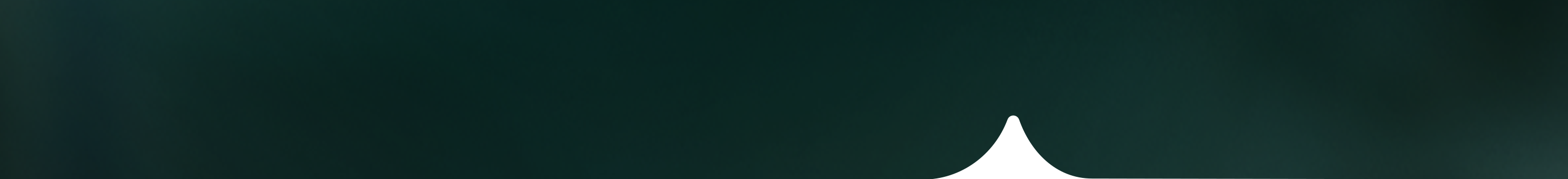 Avaliação SulAmérica Excellence
SulAmérica Excellence FI RF CP
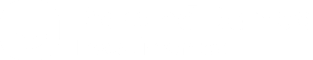 Volatilidade
SulAmérica Excellence FI RF CP
Volatilidade do fundo. Fonte: Quantum. Elaborado por Hub do Investidor.
Drawdown
SulAmérica Excellence FI RF CP
Drawdown do fundo. Fonte: Quantum. Elaborado por Hub do Investidor.
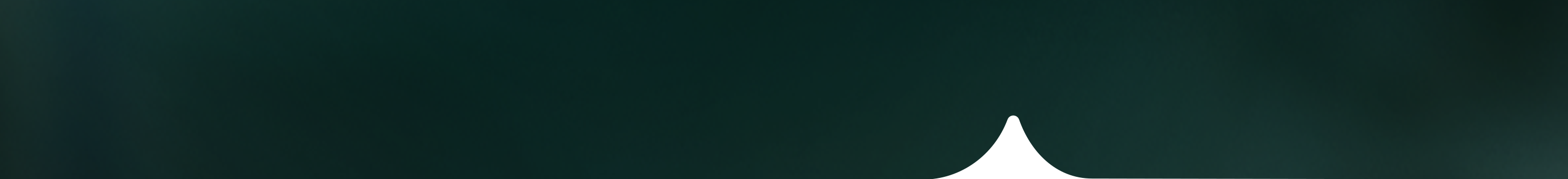 Avaliação SulAmérica Excellence
SulAmérica Excellence FI RF CP
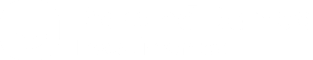 Conclusão
Outro ponto de destaque é a equipe sólida e experiente da SulAmérica Investimentos, que traz confiança e expertise na gestão dos recursos. Com uma abordagem profissional e comprometida, a equipe garante uma administração eficiente e alinhada aos interesses dos cotistas. Ademais, a gestora tem se adaptado às mudanças do mercado e às necessidades de seus clientes, mantendo-se relevante e competitiva. Tanto é que, nos últimos anos, a SulAmérica Investimentos se consolidou entre as gestoras que mais captaram no Brasil, com crescimento acima da média da indústria, oferecendo um portfólio diversificado, que abrange desde fundos conservadores até os mais arrojados. Ou seja, a gestora conta com produtos de renda fixa, crédito privado, multimercado, ações e fundos de previdência privada. 

Não à toa, a SulAmérica Investimentos está em seu 15º consecutivo classificada pela Standard & Poor’s com rating “AMP-1 (Muito forte), atendendo a uma ampla gama de clientes, incluindo investidores institucionais, corporativos, distribuidores externos e investidores internacionais.
O fundo SulAmérica Excellence FI RF CP é uma escolha recomendada para investidores que buscam uma opção de fundo caixa com liquidez diária, oferecendo flexibilidade e acesso rápido aos recursos. Com uma taxa de administração competitiva de apenas 0,30% ao ano, o Fundo se destaca no mercado por seus custos reduzidos. Além disso, a SulAmérica Investimentos, conhecida por sua gestão eficiente e rigoroso controle de risco, garante rendimentos consistentes atrelados ao CDI, proporcionando uma rentabilidade atrativa e estável.

A diversificação da carteira, composta por Letras Financeiras, Caixa, Debêntures, Títulos Públicos, cotas de FIDCs e CDBs, assegura um equilíbrio entre segurança e retorno. A baixa volatilidade do fundo, atualmente em 0,24%, é um indicativo de sua estabilidade e perfil de risco controlado, tornando-o uma escolha segura para investidores conservadores.
Recomendamos este Fundo para investidores que possuem um horizonte de tempo de, pelo menos, três anos.
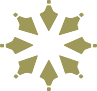 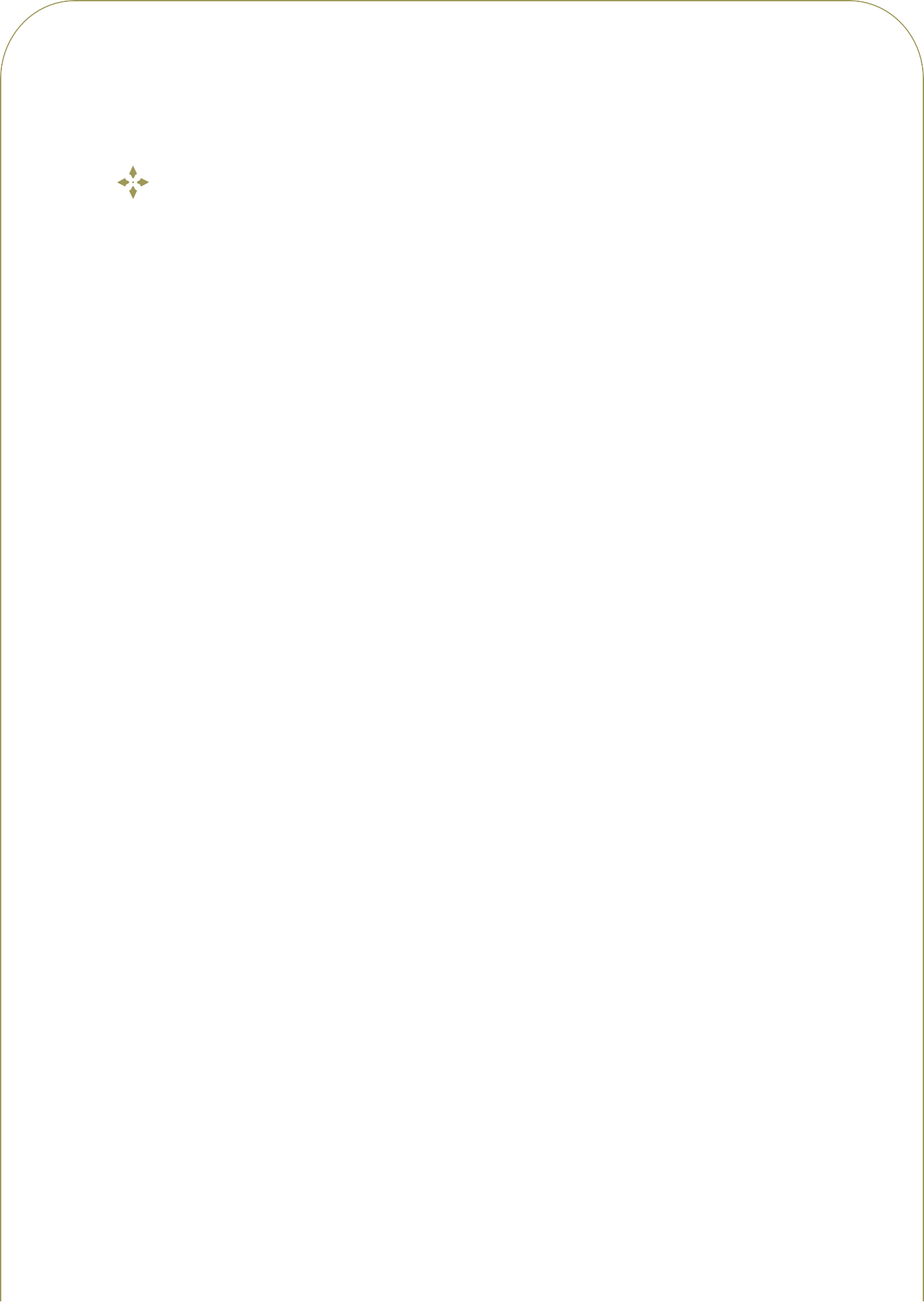 Relatório Fundos
Disclaimer
Este relatório foi elaborado pelo “Hub do Investidor”, credenciada como Analista de Valores Mobiliários – Pessoa Jurídica conforme a Resolução CVM nº 20/2021, com fins informativos que possam auxiliar o investidor a tomar sua própria decisão de investimento, sem constituir oferta ou solicitação de compra ou venda de produtos. O documento foi distribuído pela Hub do Investidor para uso exclusivo do destinatário original. As decisões
e estratégias de investimento são de responsabilidade do próprio leitor.
Nossos analistas produziram este relatório de forma independente, e seu conteúdo não pode ser copiado, reproduzido ou distribuído, no todo ou em parte, a terceiros, sem prévia e expressa autorização.
Todas as informações contidas neste documento foram redigidas com base em fontes públicas consideradas confiáveis. Apesar de todos os esforços razoáveis terem sido feitos para garantir que tais informações não sejam incertas ou equívocas no momento da publicação, o Hub do Investidor e seus analistas não se responsabilizam pela veracidade das informações apresentadas.
Nos termos da Resolução CVM nº 20/2021, o analista de valores mobiliários Ricardo Penha Filho (CNPI 3873) assume total responsabilidade pelas informações aqui contidas e declara que as recomendações refletem exclusivamente sua opinião pessoal, elaborada de forma independente e autônoma.
Este relatório é destinado exclusivamente aos investidores do Paraná Banco, e sua reprodução e/ou distribuição não autorizada, poderá implicar na tomada de medidas judiciais cabíveis. Para mais informações, consulte a Resolução CVM nº 20/2021 e o Código de Conduta da Apimec para o Analista de Valores Mobiliários.
De quem entende de investimentos, para quem entender o seu valor.